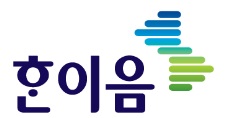 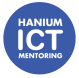 내가 기획한 ICT가
세상을 바꾼다면?
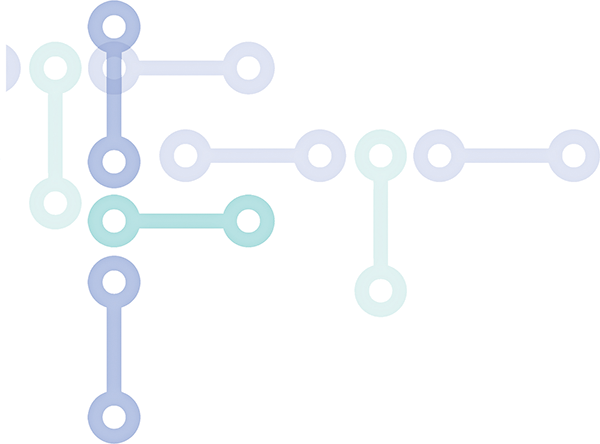 SW개발/HW제작 설계서
프로젝트 명 :영어 교육용 컨텐츠를 제공하는 로봇과 스마트 미러
2020. 08. 08
Turing tale – 김가은,김민지,이상원
Mentor  서혁준
한이음 ▶ 프로그램 설계서
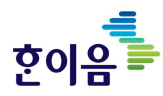 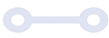 | 시장/기술 동향 분석
한이음 ▶ 프로그램 설계서
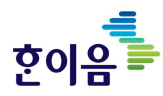 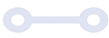 시장/기술 동향 분석
ㅇ 기존의 아두이노를 이용한 AI 학습 로봇 MUSIO
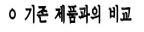 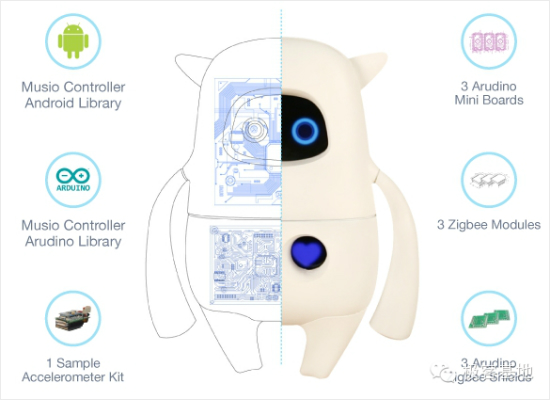 한이음 ▶ 프로그램 설계서
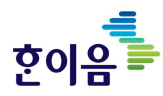 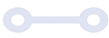 | 요구사항 정의서
한이음 ▶ 프로그램 설계서
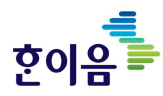 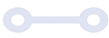 | 서비스 구성도 - 서비스 시나리오
로봇 서비스 구성도 
1. 사용자 접근 시 사용자 캡처 후 메시지 전송
2. 사용자가 원하는 컨텐츠 선택
3. 컨텐츠 제공.
4. 평상시에는 홈 CCTV 역할 수행.

스마트 미러 서비스 구성도 
1. 명령어 발화.
2. 사용자가 선택한 컨텐츠 제공.
3. 평상시에는 일정표, 알람 등 
    생활편의 서비스 제공.
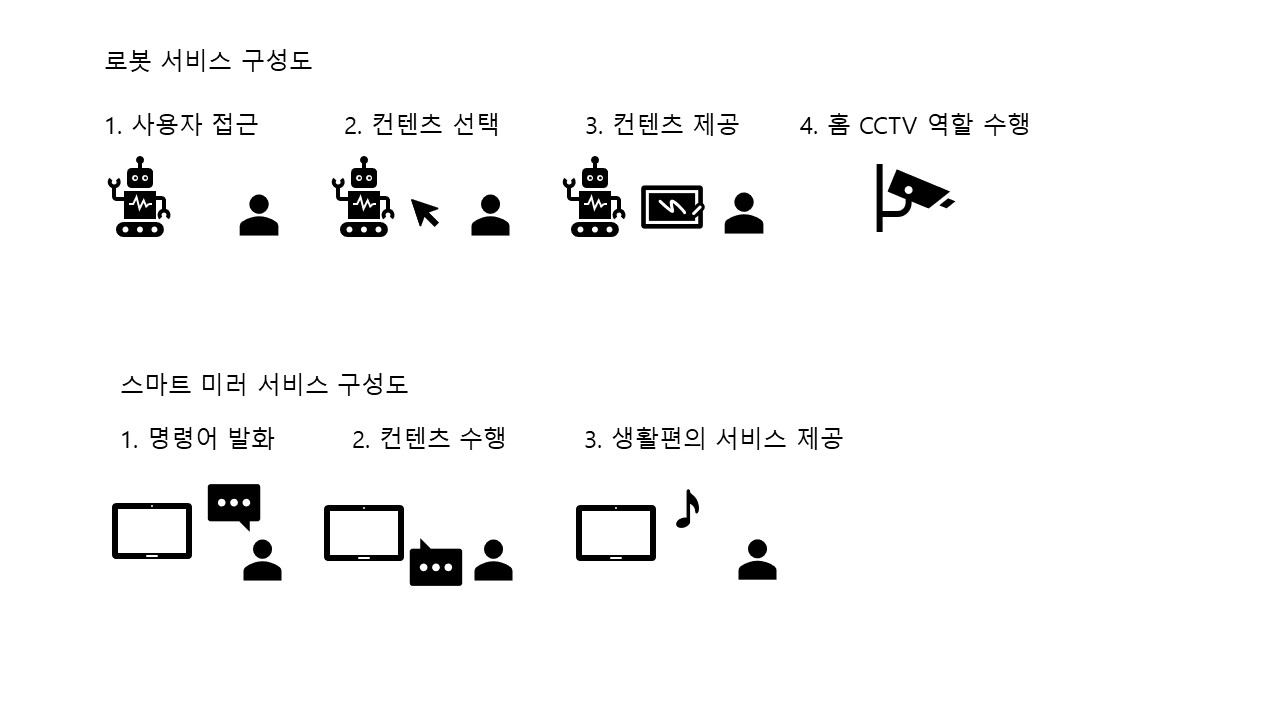 한이음 ▶ 프로그램 설계서
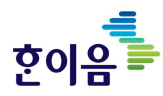 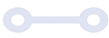 | 서비스 구성도 - 서비스 시나리오
Quick draw
Google Quick draw의 Data set을 가지고 학습 후 모델을 생성한다. 학습된 모델을 가지고 사용자가 입력한 낙서를 통해 사물을 판단한다.

Face Detection+Streaming
사용자가 접근하면 얼굴 인식을 진행하고 캡처 후 Line notify API를 이용하여 Line에 메시지 전송한다.

Chatbot+MP3 file output 
-사용자가 발화하면 Lambda에서 응답을 진행한다.
-Lambda에서 S3를 요청해 MP3 파일을 불러온다.  

Robot emotion
요청이 들어오면 디스플레이에서 표정 출력, 오디오 모듈에서 소리 출력, 서브모터에서 행동 변화(리액션 제공)를 통해 응답한다.
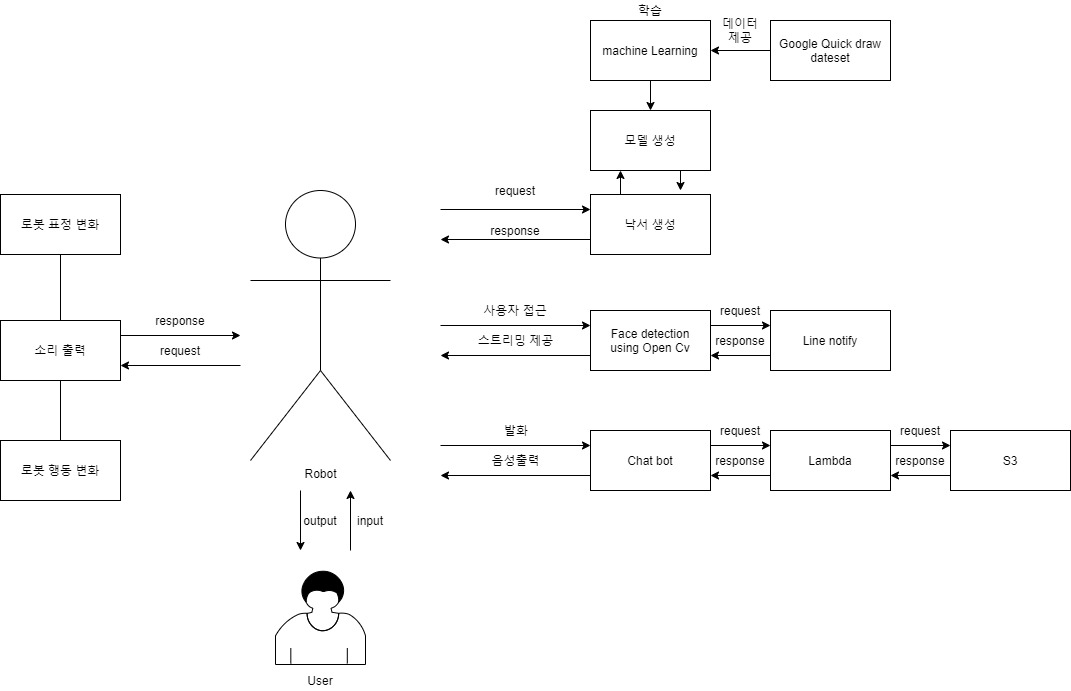 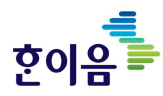 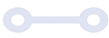 | 서비스 흐름도
| 그림과 함께하는 영어 단어 공부 기능

① 사용자는 터치 디스플레이를 통해 그림을 직접 그린다.
② 입력된 그림에 대하여 학습 모델을 통해 추론한다.
③ 추론한 답을 로봇의 구동과 함께 음성

| 텍스트 콘텐츠를 읽어주는 기능

① 사용자가 텍스트 콘텐츠를 삽입 / 선택한다.
② 선택된 콘텐츠에 대하여 Amazon Polly를 적용
③ 음성으로 변환된 콘텐츠를 출력

| 사용자 커스텀 스마트 미러 기능

① 사용자의 정보를 입력한다.
② 사용자에 따른 테마, 노래를 연동하여 데이터를 가져온다.
③ 사용자가 주목하는 영어 신문 사이트의 콘텐츠를 읽는다.

|실시간 스트리밍과 알림 기능
①사용자에게 실시간 스트리밍을 제공한다.
②프레임마다 인물 인식한다. 
③저장되지 않은 사용자일 경우 Line 메시지와 이미지 전송한다.
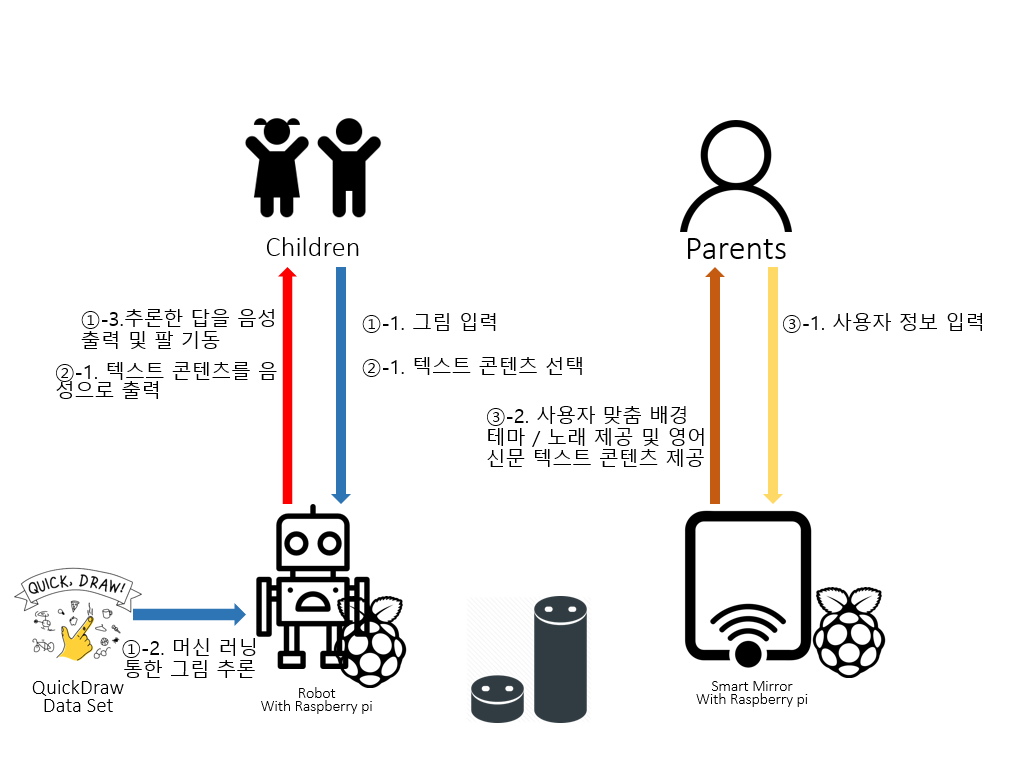 한이음 ▶ 프로그램 설계서
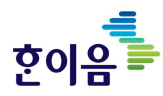 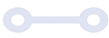 | 하드웨어/센서 구성도
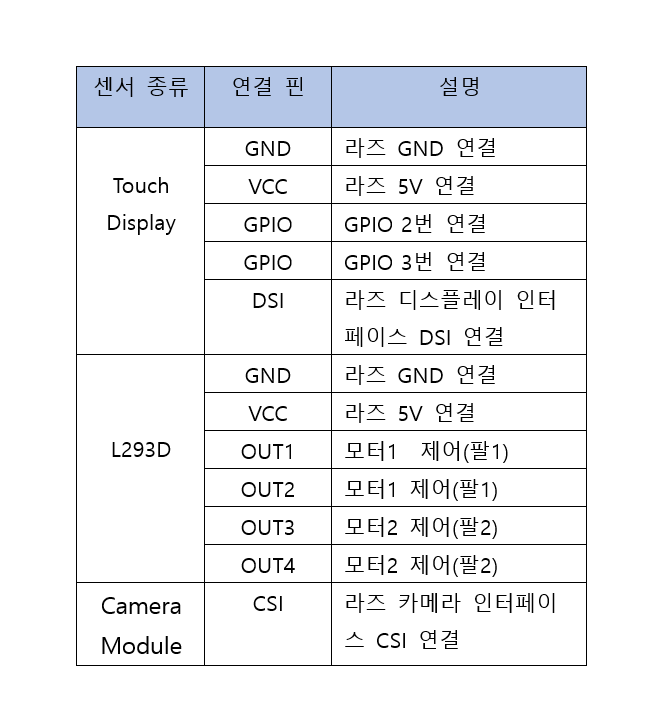 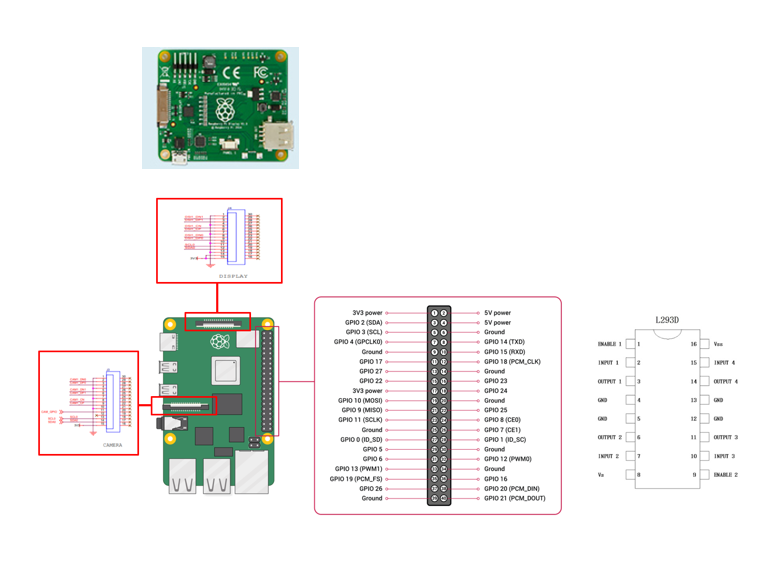 한이음 ▶ 프로그램 설계서
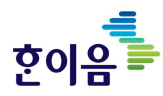 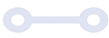 | 메뉴 구성도 - 로봇
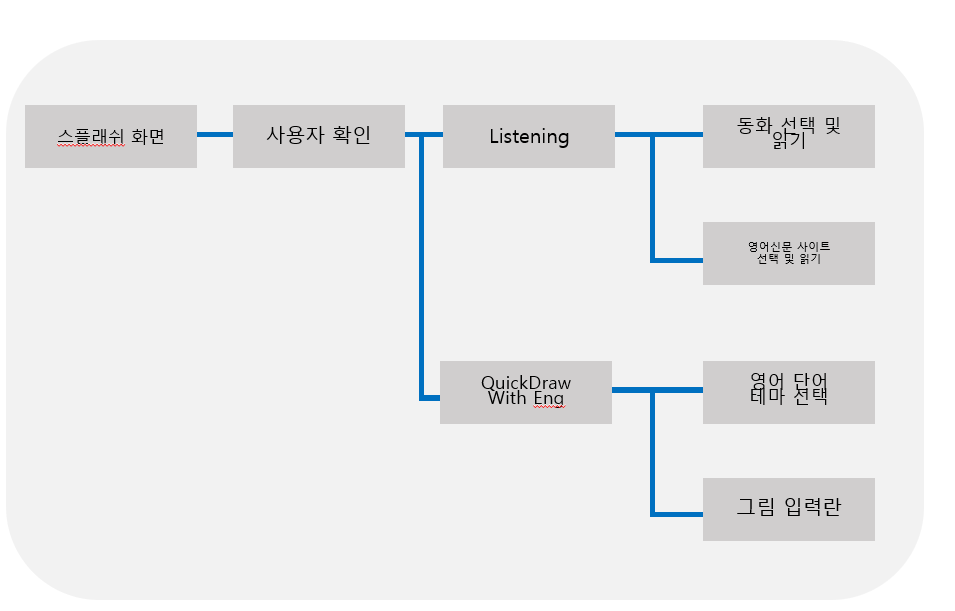 한이음 ▶ 프로그램 설계서
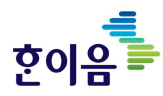 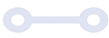 | 메뉴 구성도
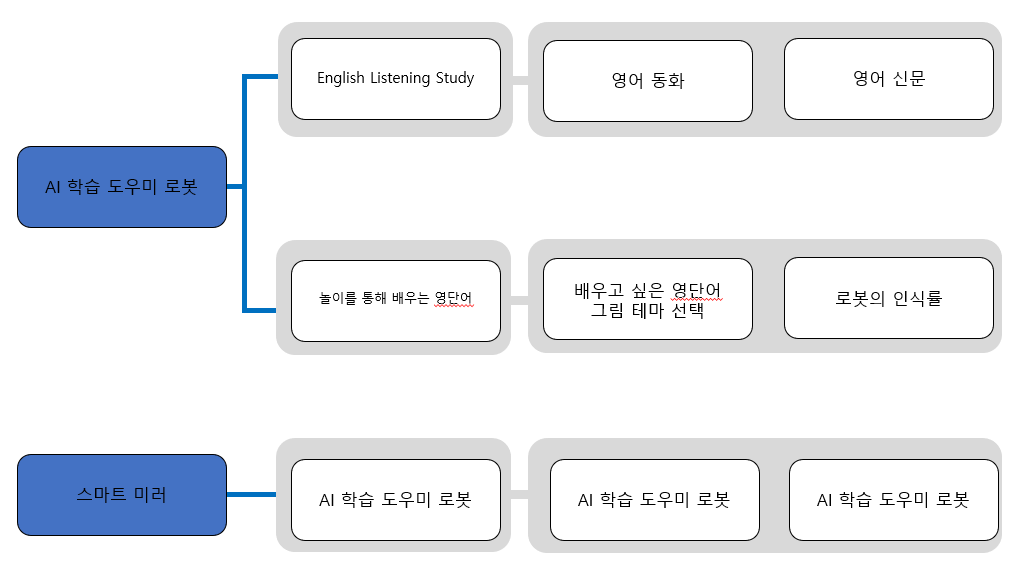 한이음 ▶ 프로그램 설계서
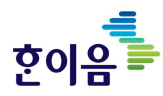 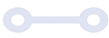 | 기능 처리도(기능 흐름도)
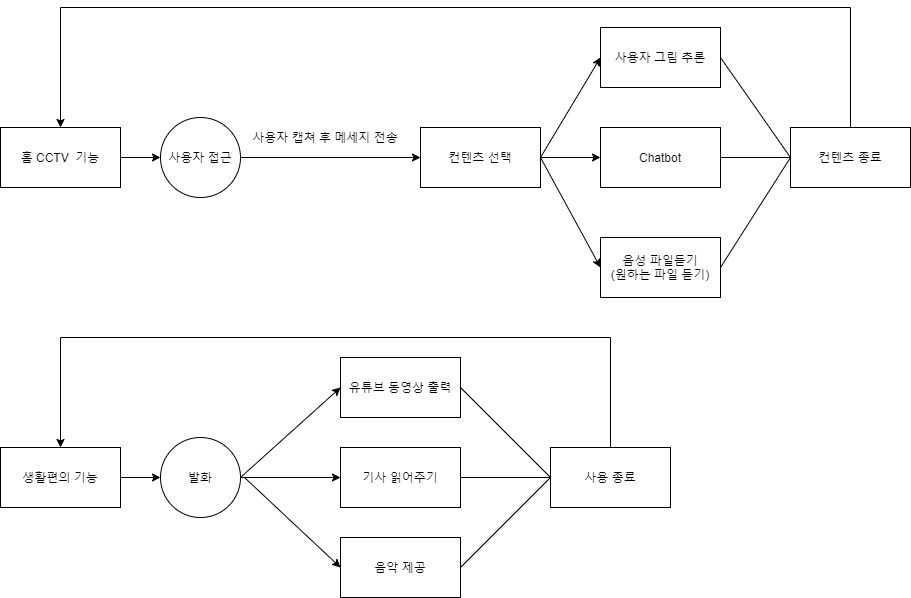 로봇
스마트 미러
한이음 ▶ 프로그램 설계서
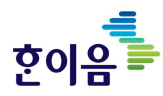 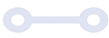 | 알고리즘 명세서
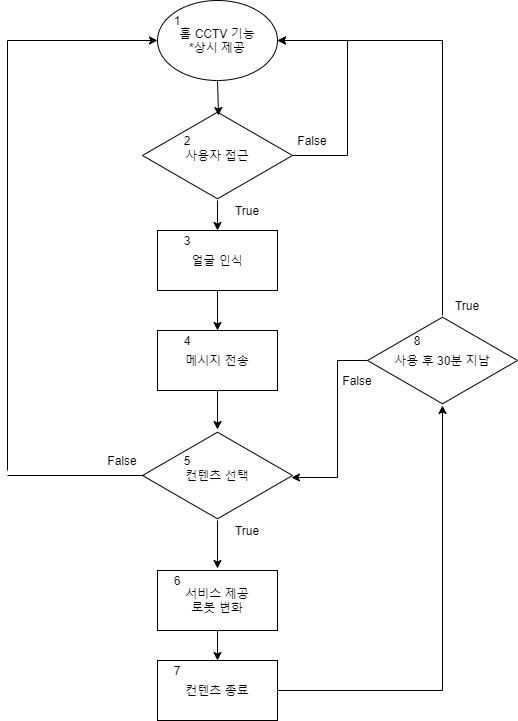 알고리즘 시나리오
Raspberry Pi의 카메라를 통해 Live streaming을 제공한다. 
사용자가 접근 시 Face detection 진행, 아닐 경우 Live streaming으로 돌아간다.
Face detection 후 카메라 화면을 캡처한다.
Line notify API를 이용하여 Line에 정해진 메시지와 캡처 화면을 전송한다.
컨텐츠를 선택할 시 서비스 제공한다. 선택이 없을 시에는 Live streaming을 제공한다. 
서비스 제공 시 상황에 맞는 로봇 변화를 제공한다.
컨텐츠 제공을 종료한다.
사용자가 사용 30분 지나면 Live streaming 제공으로 돌아가고 30분 이내면 컨텐츠 선택으로 돌아간다.
한이음 ▶ 프로그램 설계서
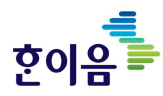 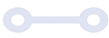 | 알고리즘 상세 설명서
- RTSP를 이용하여 실시간 스트리밍을 제공합니다. 스트리밍과 동시에 1초에 한 번씩 EC2로 frame 전달합니다. 입력된 frame은 face recognition 라이브러리를 통해 얼굴임을 인식합니다. 만약 얼굴이 인식되지 않을 경우 입력된 이미지는 삭제됩니다. 그 이후 학습을 통해 만든 모델을 통해 저장된 사용자인지를 판별합니다. 사용자가 아닐 경우 Line notify API를 이용하여 이미지와 메시지를 보냅니다. 
- Alexa에 발화를 통해 명령어를 입력합니다. 입력된 명령어는 Lambda(server less service)를 통해 Chatbot의 기능을 수행합니다. MP3 출력의 경우 ‘I want to listen {star}’ 란 명령어가 들어오면 intent의 slot value인 star를 통해 S3에 접근하여 star.mp3를 불러옵니다.
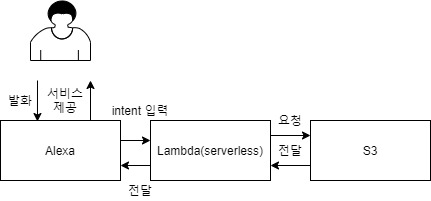 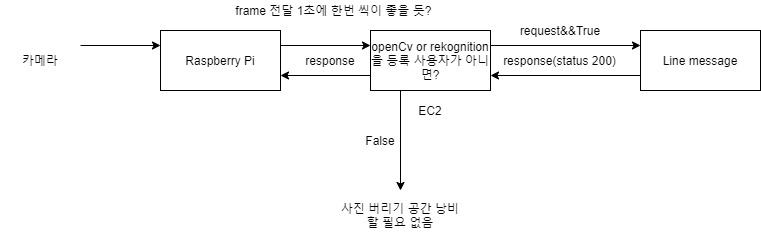 한이음 ▶ 프로그램 설계서
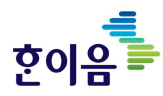 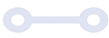 | 하드웨어 설계도
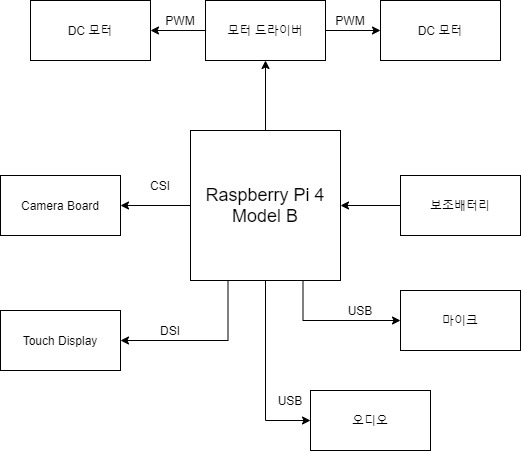 한이음 ▶ 프로그램 설계서
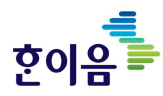 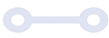 | 프로그램 - 목록
한이음 ▶ 프로그램 설계서
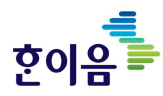 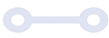 | 핵심소스코드(1) – Canvas.py
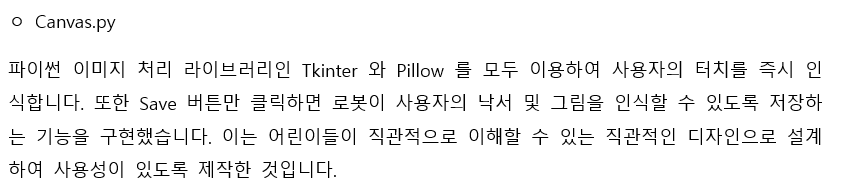 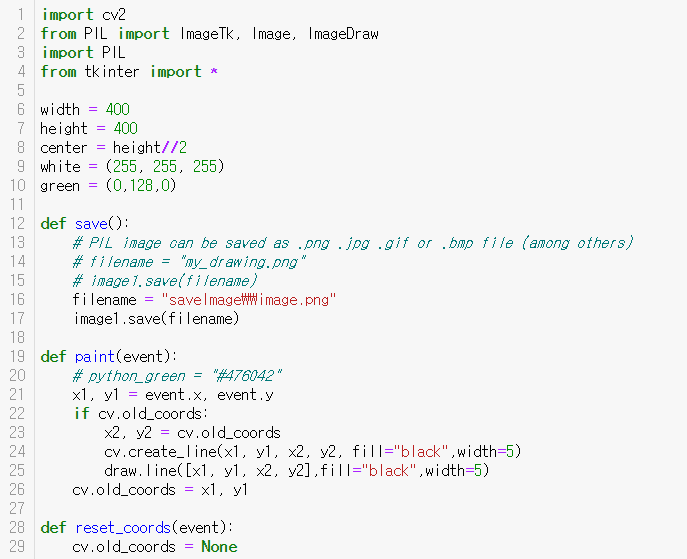 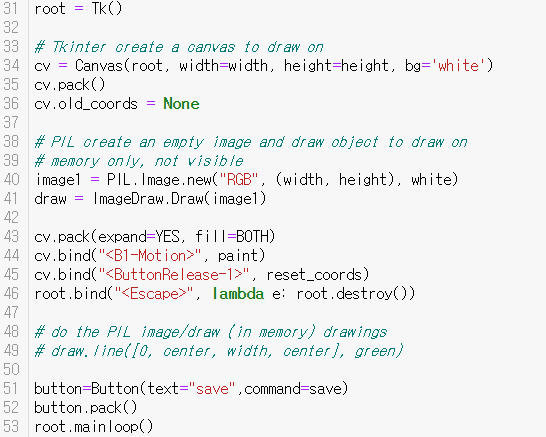 한이음 ▶ 프로그램 설계서
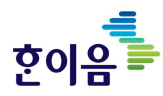 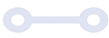 | 핵심소스코드(2) – trainModel.py
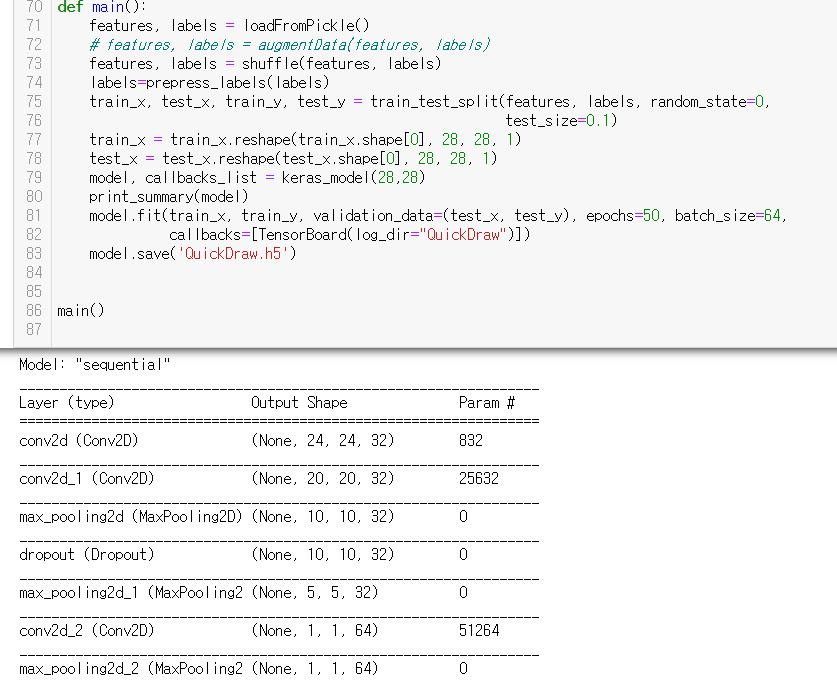 ㅇ trainModel.py 는 구글의 퀵드로우 데이터 셋을 이용하여 머신러닝을 자체적으로 돌리는 코드입니다.
	세계의 임의의 사람들이 그린 그림과 낙서들을 행렬로 표현한 npy 파일을 가져와 학습시킨 것이기 때문에 이미지의 편향성을 줄일 수 있었습니다.
한이음 ▶ 프로그램 설계서
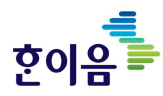 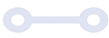 | 핵심소스코드(3) – ImageInfrence.py
ㅇ ImageInfrence.py 의 코드는 Canvas.py 에서 사용자가 그린 그림을 TrainModel에서 학습한 토대로 추론하여 단어를 알아맞춘다. 또한 Playsound 라이브러리를 통해 인식한 단어의 음성까지 출력하고 이후 라즈베리파이로 함께 연결된 모터 드라이버 또한 같이 구동하도록 코드가 수정될 것입니다.
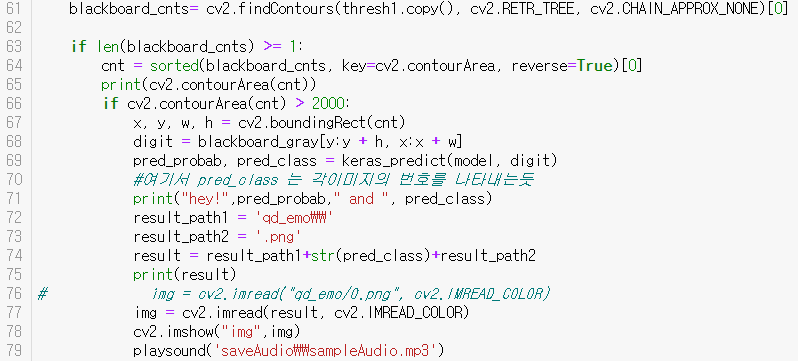 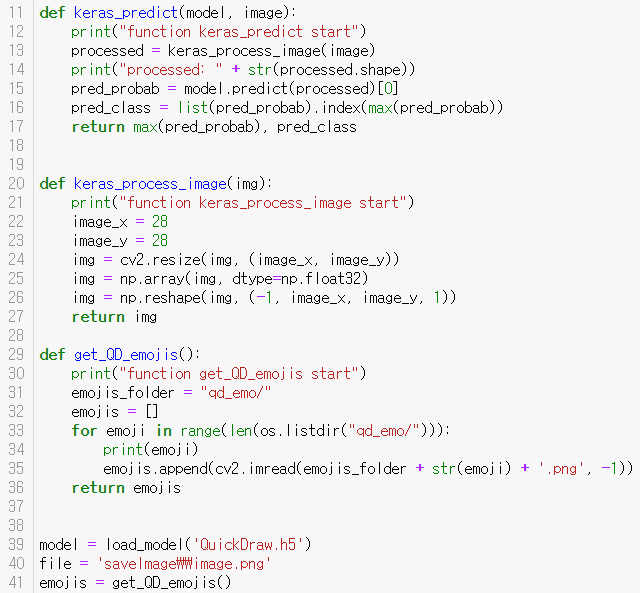 한이음 ▶ 프로그램 설계서
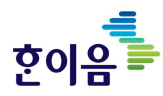 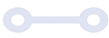 | 핵심소스코드(4) – facedetect.py&
                           line.py
ㅇfacedetect.py는 얼굴인식을 통해 사용자를 감지합니다. 사용자가 감지되면 같은 디렉토리내의 line.py을 실행 시켜 Line으로 사용자 캡쳐 이미지와 적절한 메시지를 전송합니다.
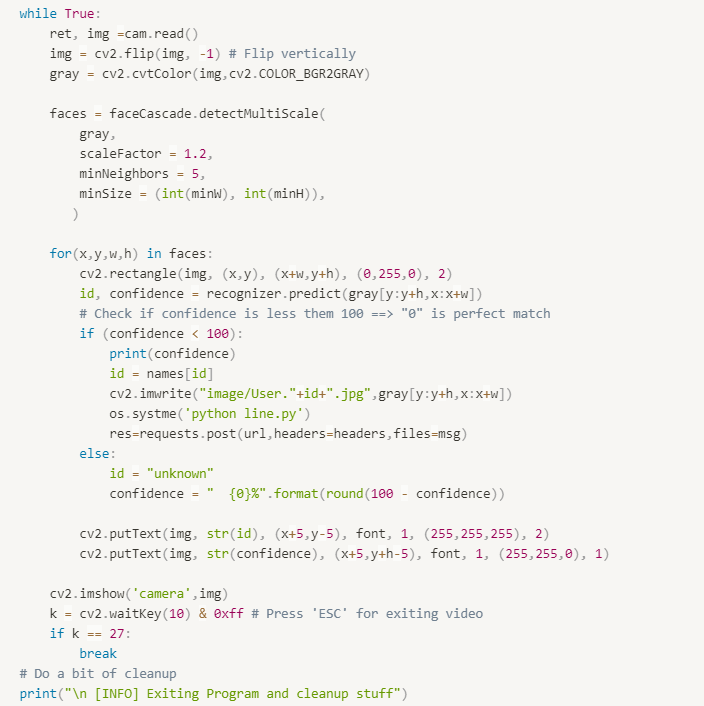 Facedetect.py

Line.py
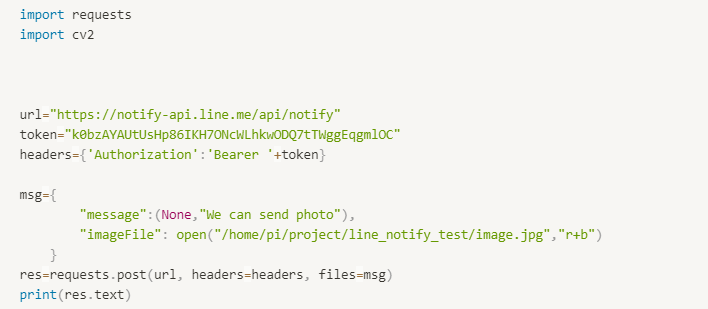 한이음 ▶ 프로그램 설계서
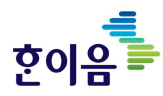 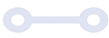 | 참조-S/W 기능 실사 사진
얼굴인식시 Line으로 메시지 보내는 기능
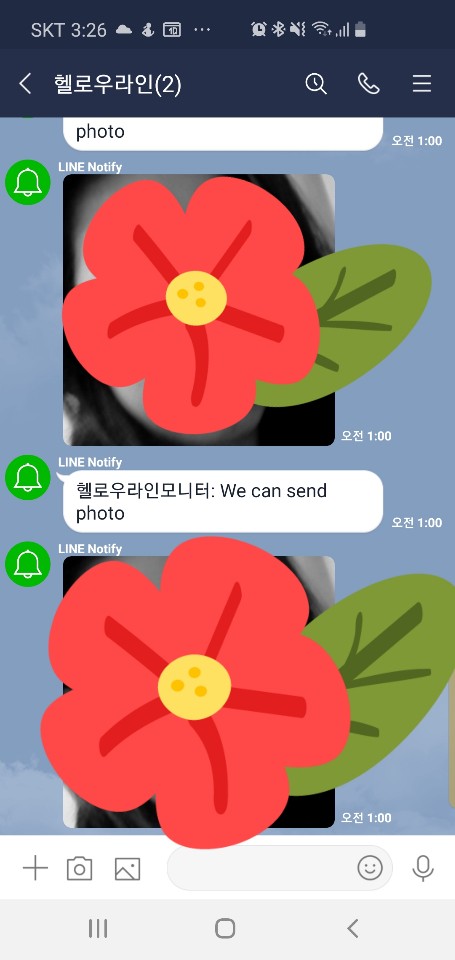 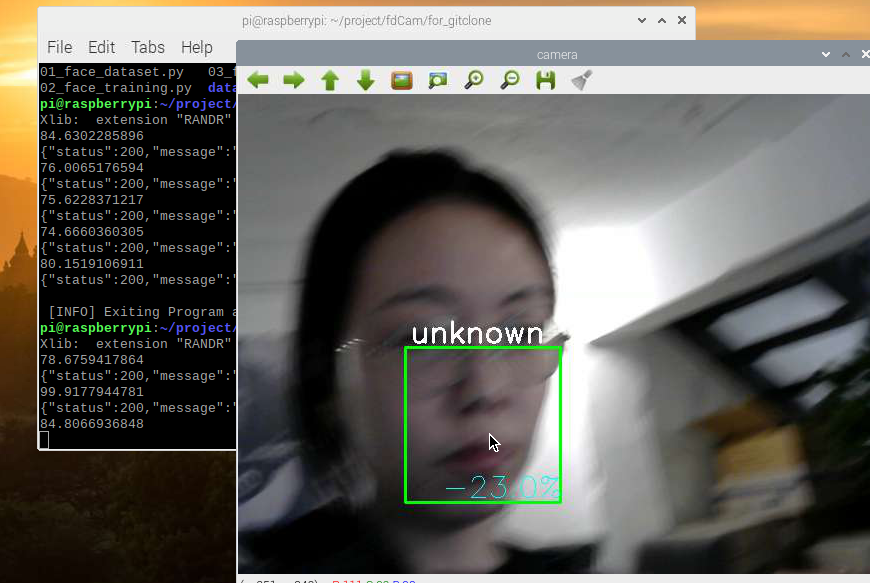 한이음 ▶ 프로그램 설계서
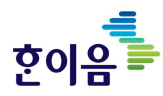 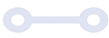 | 참조- H/W 기능 실사사진
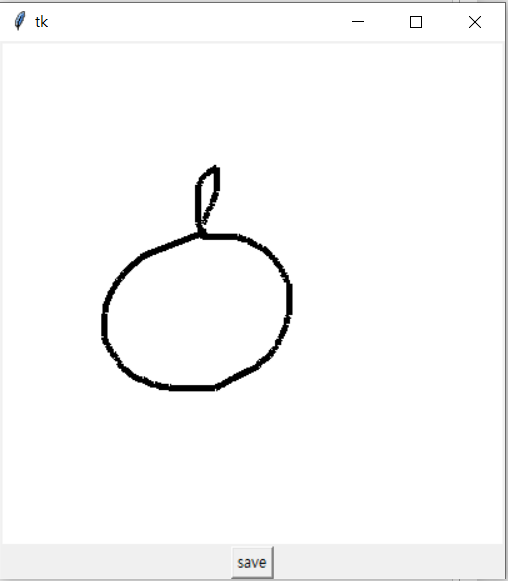 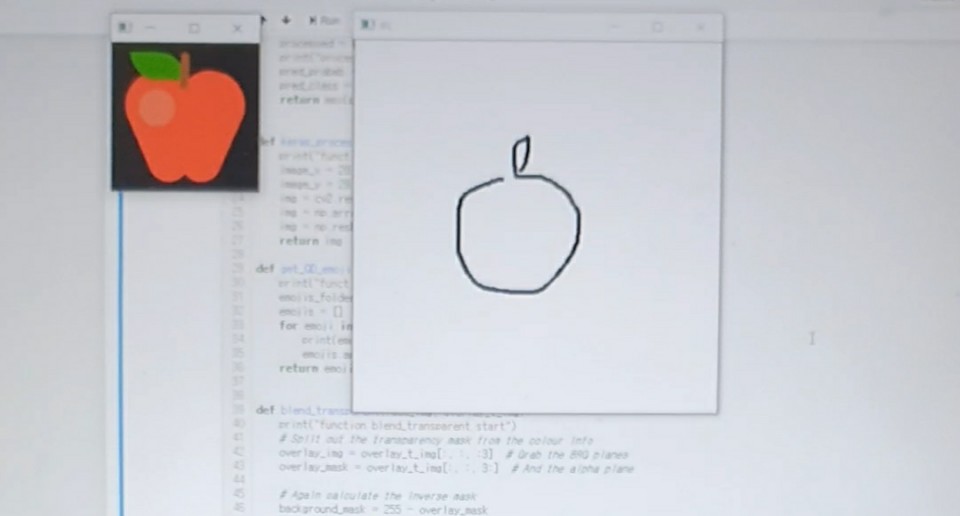 사용자가 그린 그림을 추론하여 
단어의 이름을 영어로 음성 출력 및
이미지를 띄운다.
사용자가 실제 터치 디스플레이를 통해 그린 사과 그림
한이음 ▶ 프로그램 설계서
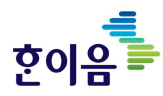 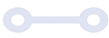 | 참조- 개발 환경 및 설명
한이음 ▶ 프로그램 설계서
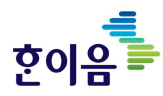 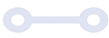 | 참조-프로젝트 관리
프로젝트 관리-notion 이용
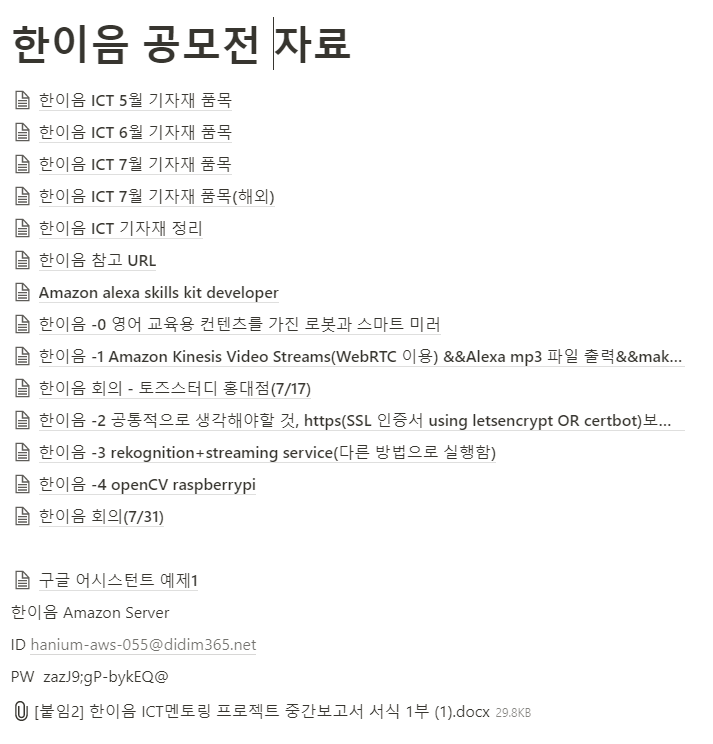 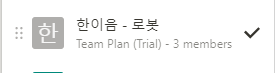 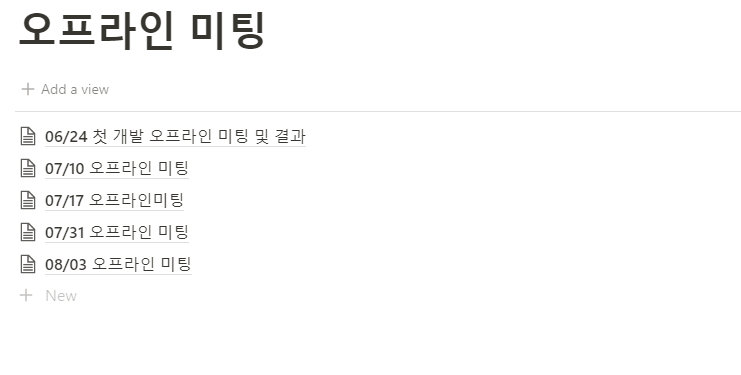 한이음 ▶ 프로그램 설계서
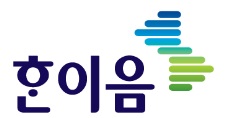 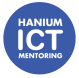 내가 기획한 ICT가
세상을 바꾼다면?
Thank you
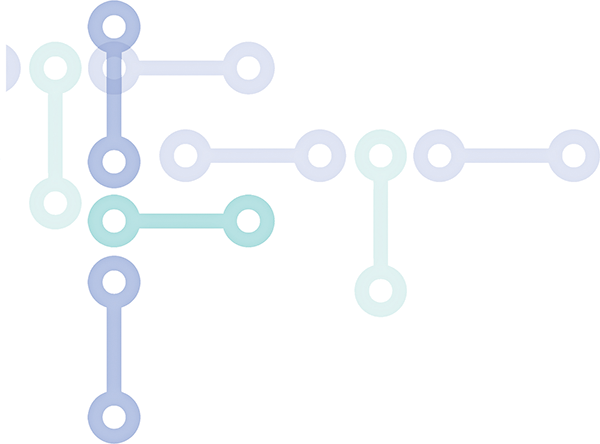 한이음 ▶ 프로그램 설계서